5. Visualiser les traitements : le schéma événement/résultat
Le diagramme événement/résultat est une représentation normalisée des activités et de leur enchainement dans un système d’information. 
Il met en évidence :
les causes des activités, 
leurs conditions de réalisation, 
les traitements réalisés 
les résultats qui en découlent 
tout en visualisant les personnes en charge des tâches.
Règles d’émission
Règles de synchronisation
5. Visualiser les traitements : le schéma événement/résultat
5.1. Organisation
L’évènement déclencheur : C’est est un événement qui intervient dans le système d’information et qui va être la cause de traitements ou d’activités dont sortira un événement-résultat.
L’activité : elle correspond à un ou des traitements destinés à produire des résultats. Elle résulte d’un à plusieurs évènements déclencheurs qui peuvent se combiner (règles de synchronisation) et donne lieu à un ou plusieurs évènements-résultats.
L’évènement résultat : il présente le ou les résultats qui découlent du traitement.
5. Visualiser les traitements : le schéma événement/résultat
5.1. Organisation
Les règles de synchronisation : elles décrivent les conditions d’exécution de l’activité. Ce peut être une règle unique ou la combinaison de plusieurs règles qui peuvent s’ajouter ou s’exclure par l’expression ET ou OU (une commande est acceptée si le client est solvable ET si les stocks sont suffisants).
Les règles d’émission : elles décrivent les modalités de réponses et les événements qui résultent de l’activité. 
Les acteurs : chaque événement, chaque activité est réalisé par un acteur ou un service qui est représenté en colonne.
5. Visualiser les traitements : le schéma événement/résultat
5.1. Organisation
5. Visualiser les traitements : le schéma événement/résultat
5.1. Organisation
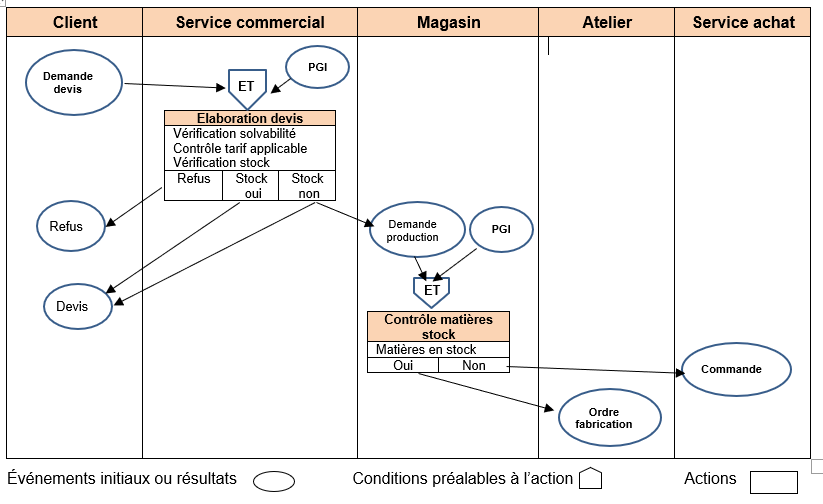 5. Visualiser les traitements : le schéma événement/résultat
5.1. Organisation
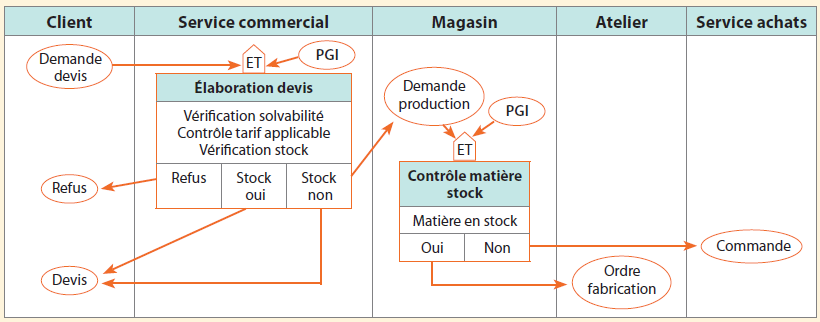 5. Visualiser les traitements : le schéma événement/résultat
5.2. Méthodologie
5. Visualiser les traitements : le schéma événement/résultat
5.3. Règles à respecter
Le schéma événement/résultat est utilisé pour visualiser et analyser les opérations qui interviennent dans un processus. Il peut également être utilisé pour mettre au point une nouvelle organisation des tâches et des flux.
L’application JMOT permet de concevoir un diagramme événement/résultat.
5. Visualiser les traitements : le schéma événement/résultat
5.1. Organisation